What makes for effective careers provision?Professor Tristram Hooley
Overview
Overview
System level reforms
Addressing inequality

Education and qualification reform

Labour market reform

Strengthening vocational education
OECD definition
Career guidance refers to services and activities intended to assist individuals, of any age and at any point throughout their lives, to make educational, training and occupational choices and to manage their careers…
The activities may take place on an individual or group basis, and may be face-to-face or at a distance (including help lines and web-based services). (OECD, 2004)
Career guidance is both
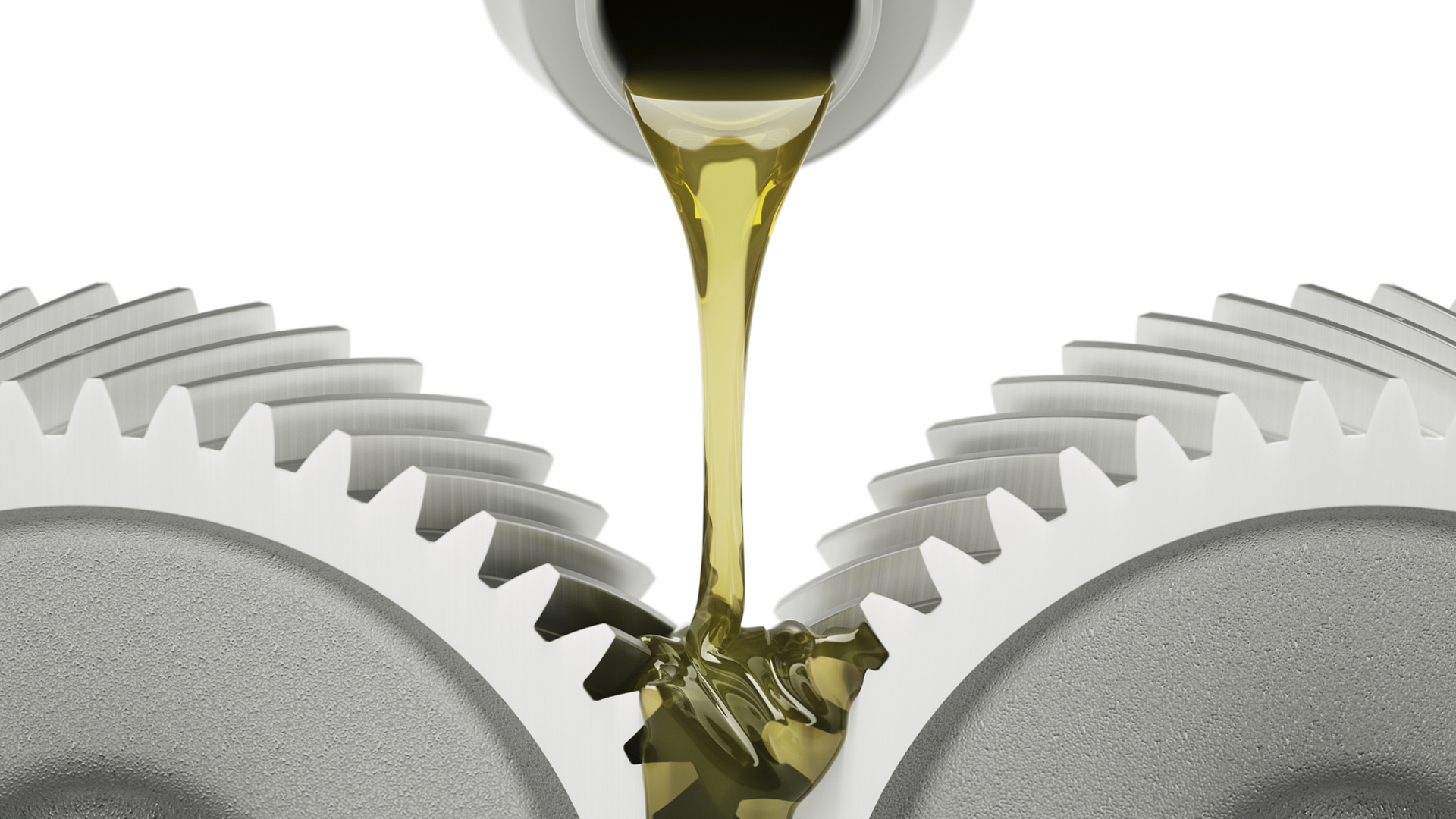 part of an effectively functioning education and employment system; and


a safeguard against ineffective and imperfect systems.
Overview
A continuum of public policy approaches to career guidance
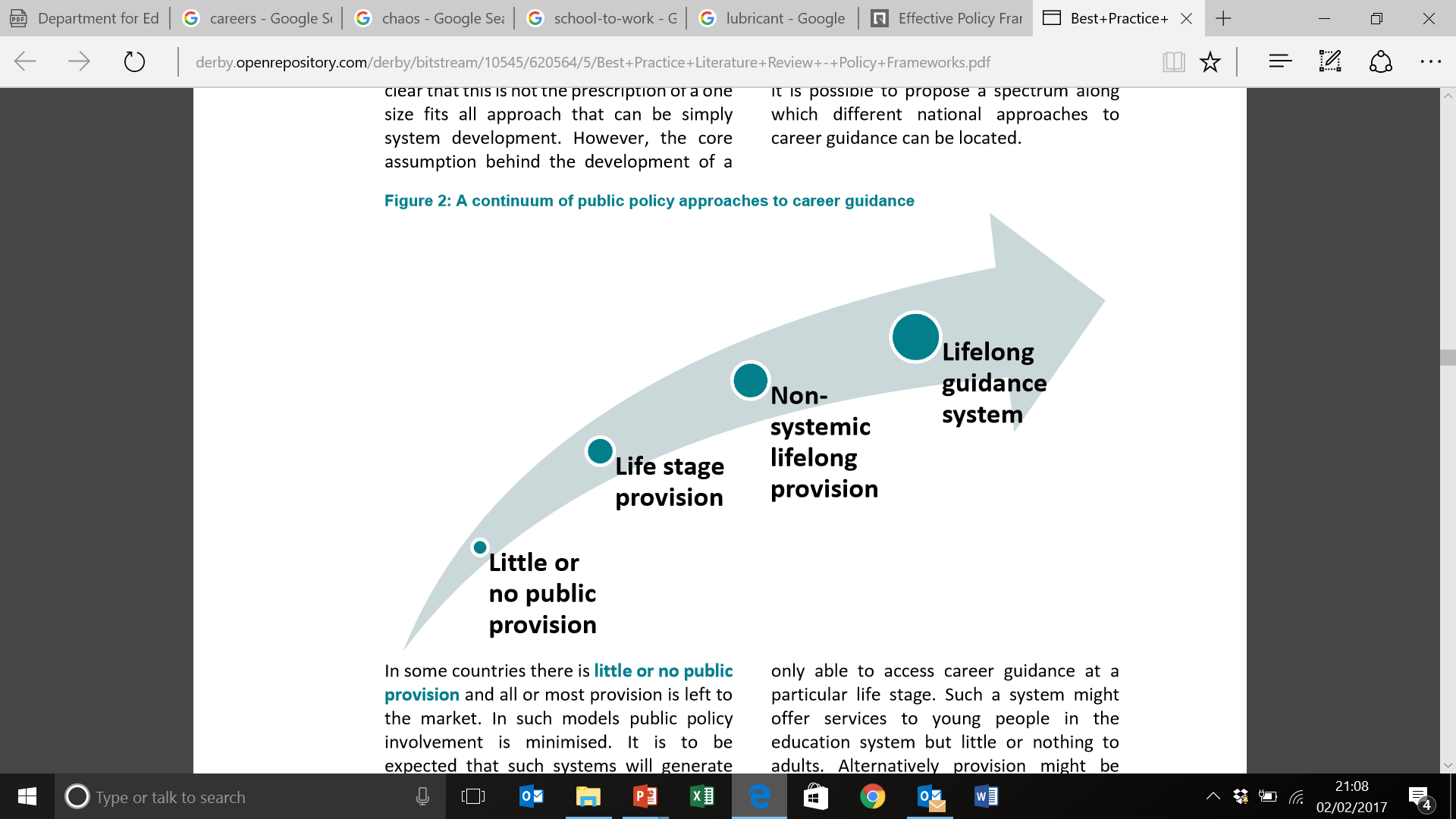 Key features of effective policy systems
Overview
Evidence base for lifelong guidance
Good career guidance (Gatsby)
A stable careers programme
Learning from career and labour market information
Addressing the needs of each pupil
Linking curriculum learning to careers
Encounters with employers and employees
Experienced of workplaces
Encounters with further and higher education
Personal guidance
Overview
We need…
Studies to explore the optimum timing, duration and mode of delivery of career guidance interventions.
Development and adoption of more standardised measurements.
Increased use of controls and randomisation.
Longitudinal work.
More use of administrative datasets and (online) big data.
More statistical meta-analyses.
But this is not just a problem for researchers. We also need…
To build evaluation and the use of evidence into the policy making cycle.
To put evidence at the heart of a revived careers professionalism.
References
European Lifelong Guidance Policy Network (2012). Lifelong Guidance Policy Development: A European Resource Kit. Jyväskylä, Finland: ELGPN. 
Gatsby Charitable Foundation. (2014). Good Career Guidance. London: Gatsby Charitable Foundation. 
Hooley, T. (2014). The Evidence Base on Lifelong Guidance. Jyväskylä, Finland: European Lifelong Guidance Policy Network.
Hooley, T. (2017 - Forthcoming). Moving beyond ‘what works’: Using the evidence base in lifelong guidance to inform policy making. In Schrober, K. et al. 
Hooley, T., Neary, S., Morris, M and Mackay, S. (2015) Effective Policy Frameworks for the Organisation of Career Guidance Services A Review of the Literature. London and Derby: SQW and International Centre for Guidance Studies, University of Derby
Organisation for Economic Cooperation and Development (OECD). (2004). Career Guidance and Public Policy: Bridging the Gap. Paris: OECD.
Tristram Hooley
Professor of Career Education
International Centre for Guidance Studies
University of Derby
http://www.derby.ac.uk/icegs 
t.hooley@derby.ac.uk
@pigironjoe 

Blog at
http://adventuresincareerdevelopment.wordpress.com